OptativaCabeamento estruturado e fibras ópticas
Aula 4: Parâmetros de desempenho do cabeamento metálico e testes de campo.
Prof. Diovani Milhorim
Parâmetros de desempenho
Introdução
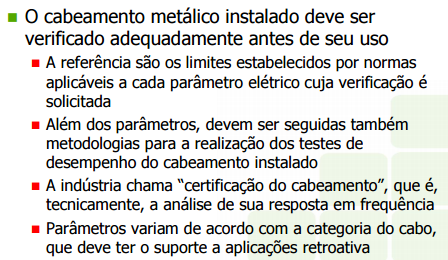 Parâmetros de desempenho
Introdução

Para cabos metálicos os seguintes parâmetros elétricos e mecânicos devem ser verificados
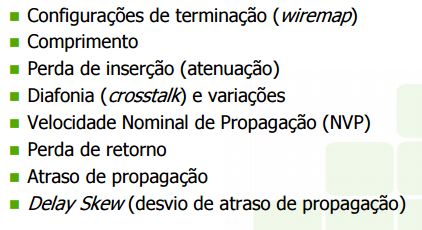 Parâmetros de desempenho
Configuração de terminação (wire map)
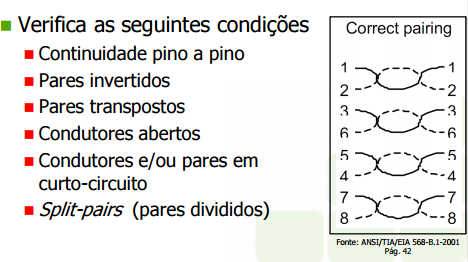 Parâmetros de desempenho
Configuração de terminação (wire map)
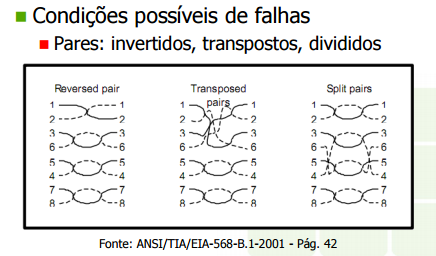 Parâmetros de desempenho
Configuração de terminação (wire map)

Por que da configuração atual do RJ45?
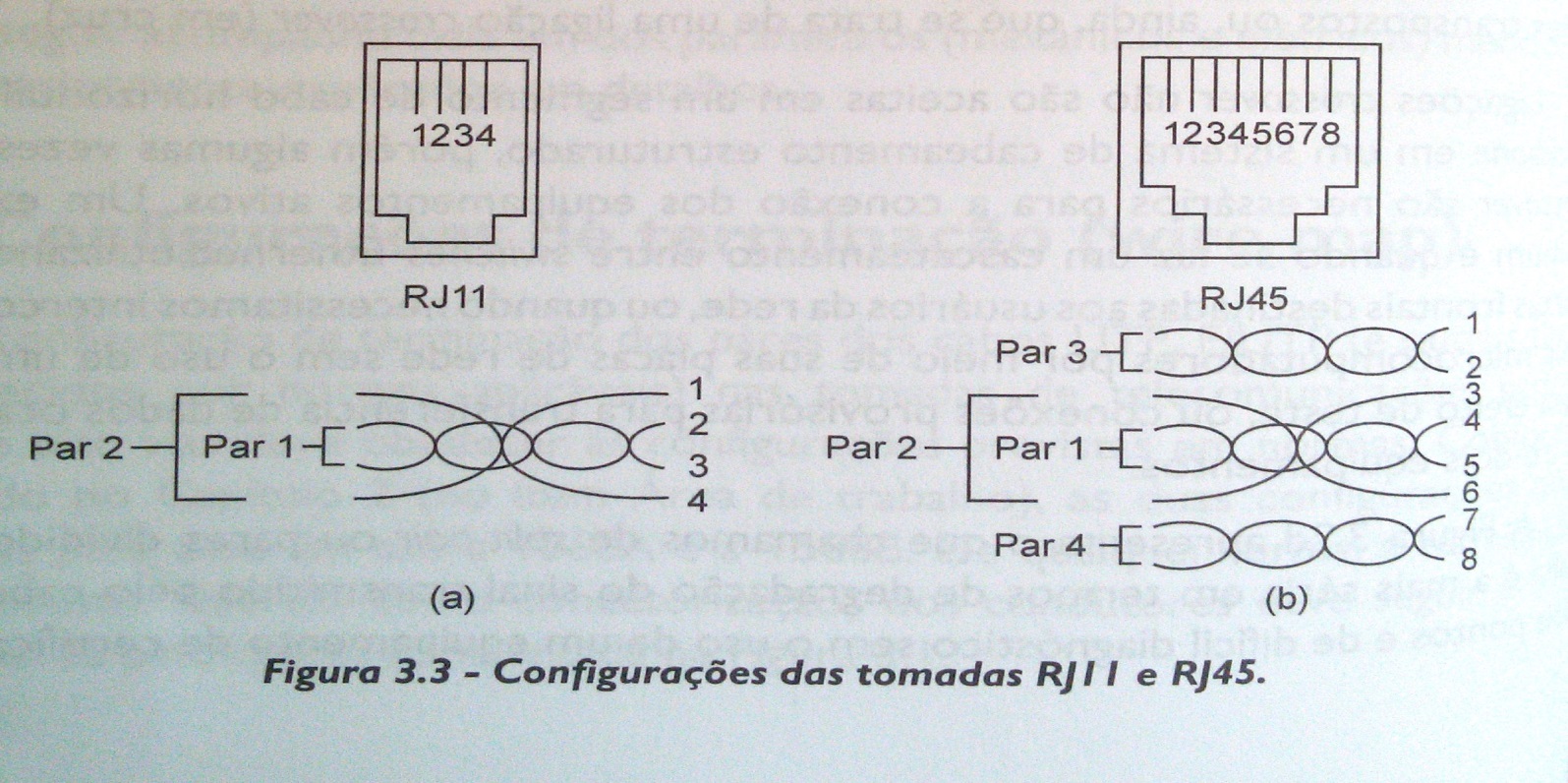 Parâmetros de desempenho
Configuração de terminação (wire map)

Flexibilidade do RJ45: Adaptadores para duas áreas de trabalho.
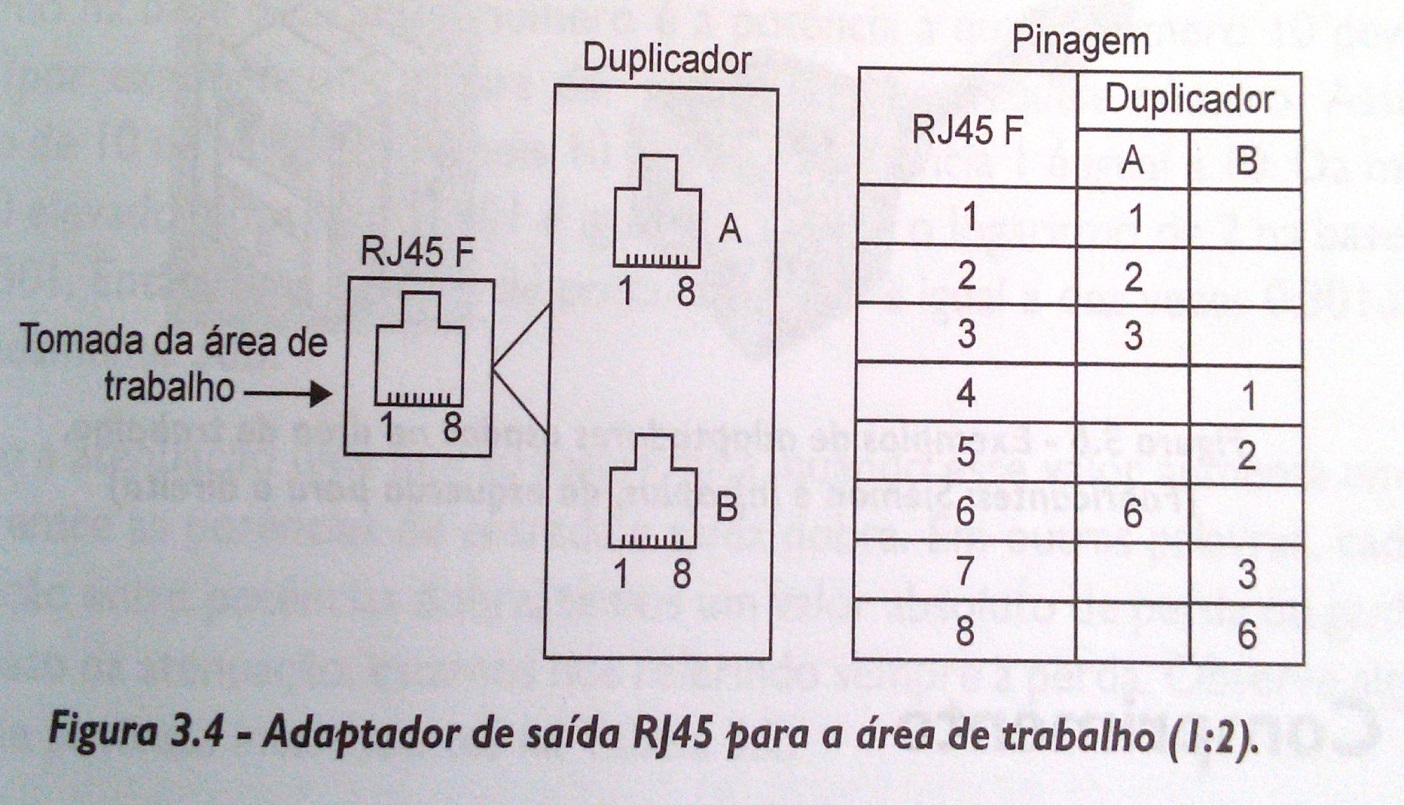 Parâmetros de desempenho
Configuração de terminação (wire map)

Flexibilidade do RJ45: Adaptadores de telefonia para quatro áreas de trabalho.
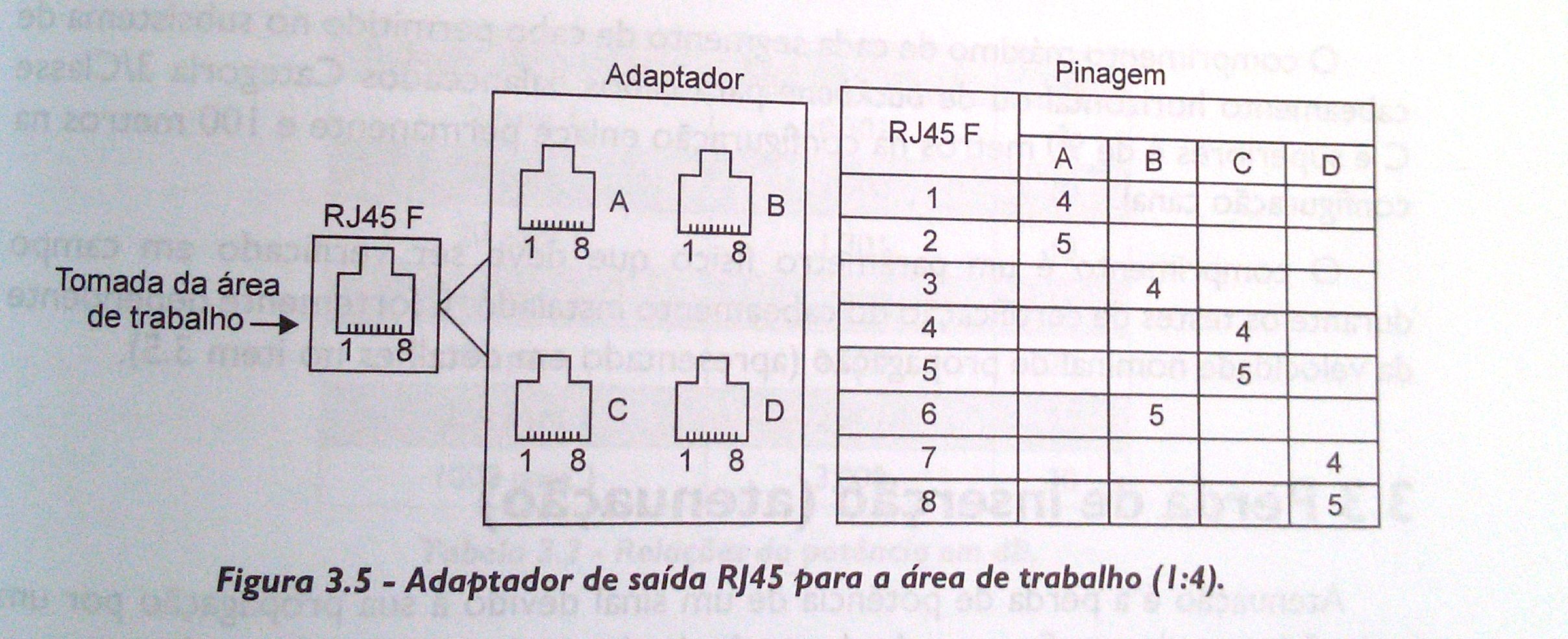 Parâmetros de desempenho
Comprimento
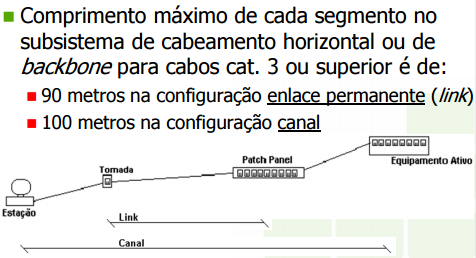 Parâmetros de desempenho
Perda por inserção (atenuação)
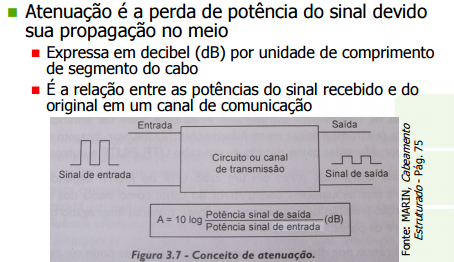 Parâmetros de desempenho
Perda por inserção (atenuação)
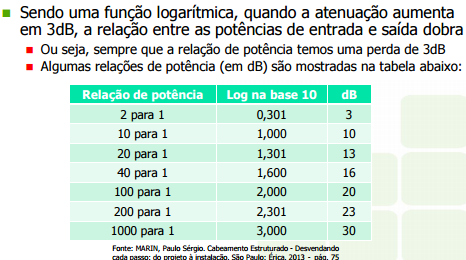 Parâmetros de desempenho
Perda por inserção (atenuação)
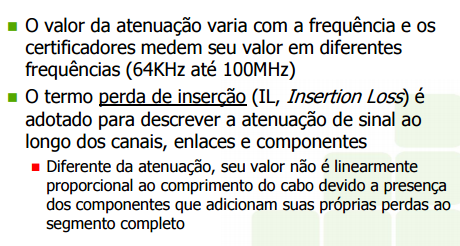 Parâmetros de desempenho
Perda por inserção (atenuação)
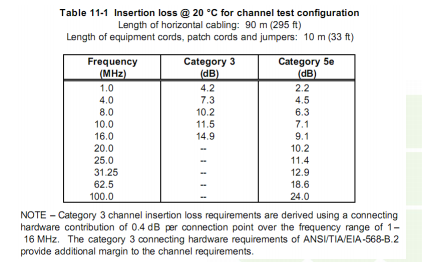 Parâmetros de desempenho
Perda por inserção (atenuação)
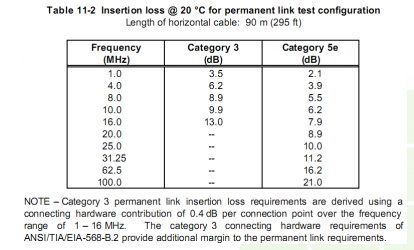 Parâmetros de desempenho
Diafonia (cross talk)
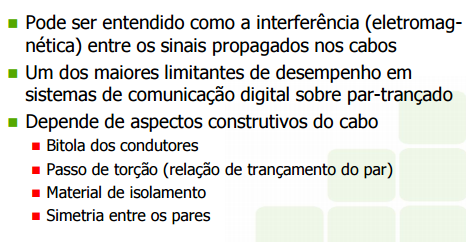 Parâmetros de desempenho
Diafonia (cross talk)
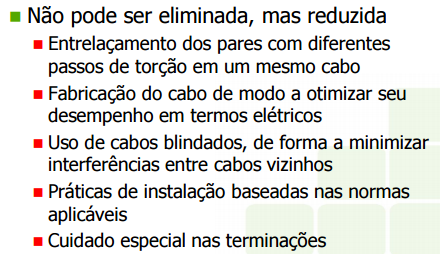 Parâmetros de desempenho
Diafonia (cross talk)
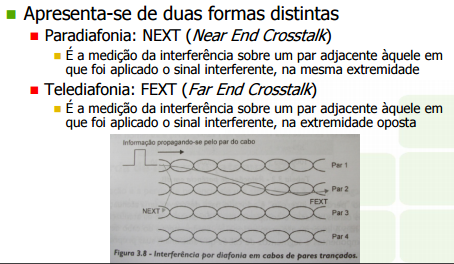 Parâmetros de desempenho
Near-end crosstalk (NEXT)
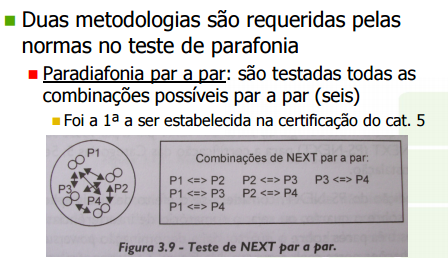 Parâmetros de desempenho
Near-end crosstalk (NEXT)
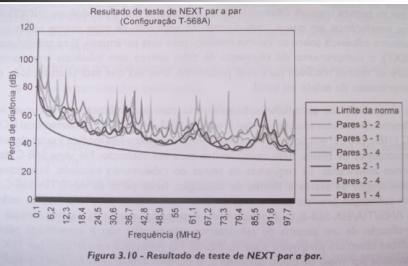 Parâmetros de desempenho
Near-end crosstalk (NEXT)
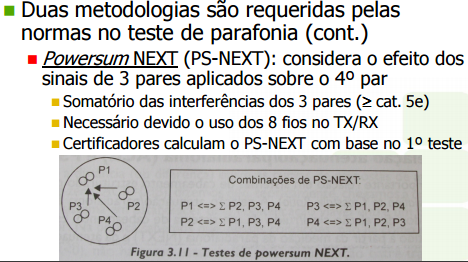 Parâmetros de desempenho
Near-end crosstalk (NEXT)
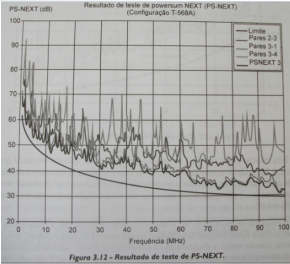 Parâmetros de desempenho
Relação atenuação/paradiafonia (ACR)
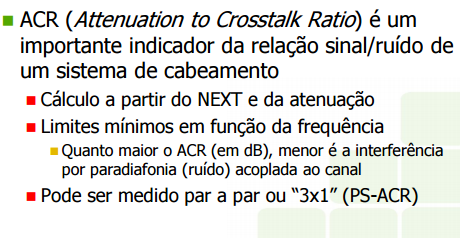 Parâmetros de desempenho
Relação atenuação/paradiafonia (ACR)
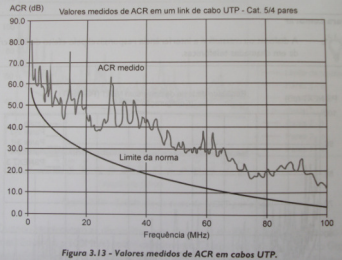 Parâmetros de desempenho
Relação atenuação/paradiafonia (ACR)
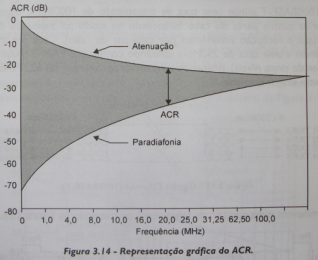 Parâmetros de desempenho
ELFEXT E P	S-ELFEXT
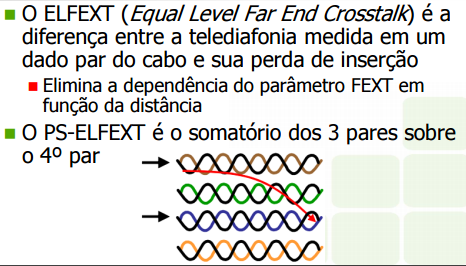 Parâmetros de desempenho
Alien crosstalk
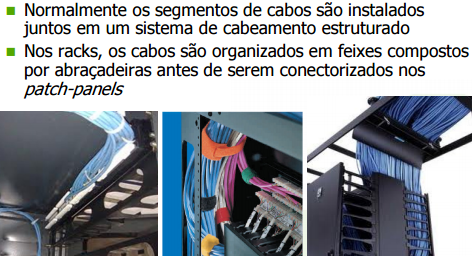 Parâmetros de desempenho
Alien crosstalk
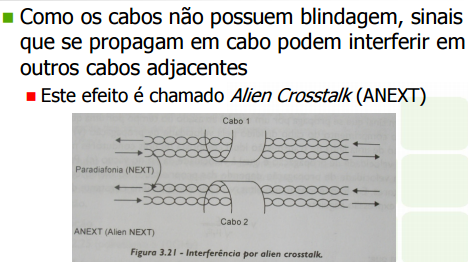 Parâmetros de desempenho
Velocidade Nominal de Propagação (NVP)
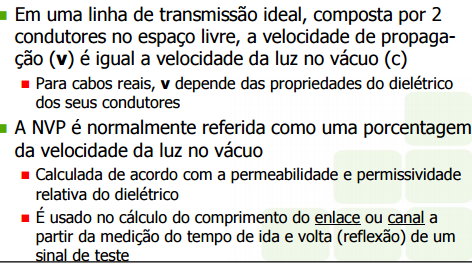 Parâmetros de desempenho
Velocidade Nominal de Propagação (NVP)
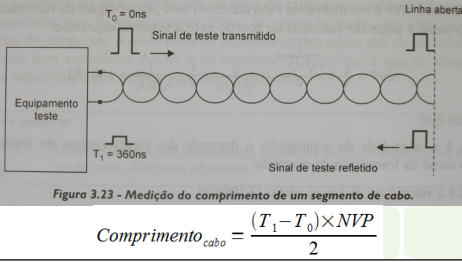 Parâmetros de desempenho
Perda de retorno (return loss)
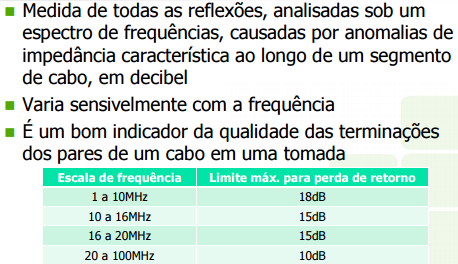 Parâmetros de desempenho
Atraso de propagação e delay skew
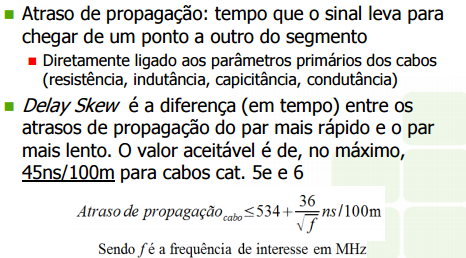 Parâmetros de desempenho
Atraso de propagação e delay skew
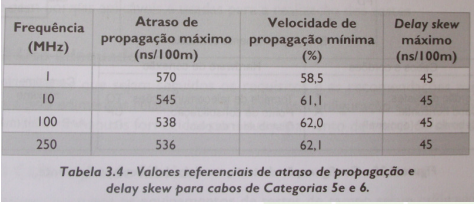 Parâmetros de desempenho
Procedimentos de certificação
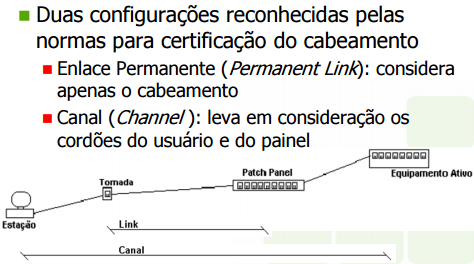 Parâmetros de desempenho
Procedimentos de certificação
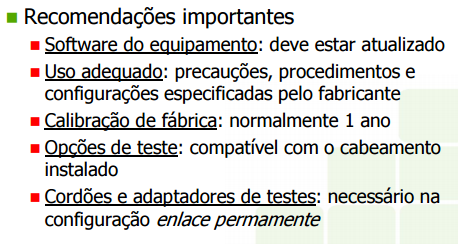 Parâmetros de desempenho
Procedimentos de certificação
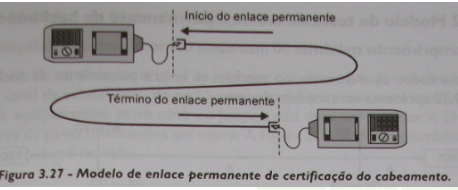 Parâmetros de desempenho
Procedimentos de certificação
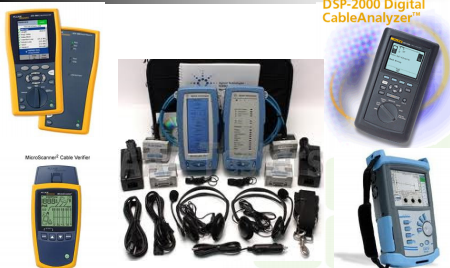